Book of Isaiah
Chapters 1-12
 Judgment (and Hope) for Judah and Jerusalem
Class Plan
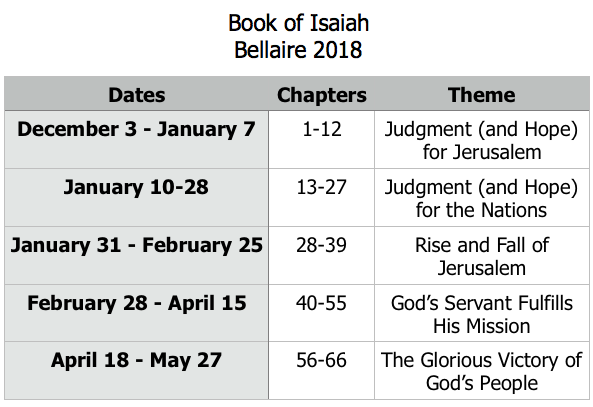 History Around Isaiah
Assyrian Captivity
Israel (Northern)
Israel (United Kingdom)
Return
Babylonian Captivity
Judah (Southern)
= Isaiah
Isaiah 1-12
Isaiah 1-5 – General Messages for Judah & Jerusalem
Isaiah 6 – Isaiah’s Call
Isaiah 7-12 – Specific Messages for Judah & Jerusalem
Isaiah 7-10
7:1-16 – Syria and Israel threaten Judah, ‘Immanuel’ child the sign of God’s protection.
7:17-8:8 – Isaiah’s child the sign of Assyria’s destruction of Israel, ‘shaving’ of Judah.
8:9-9:7 – The faithless stumble in darkness, light dawns from Galilee when child is born.
9:8-10:4 – God’s wrath against Israel
10:5-34 – Assyria condemned; a remnant of Israel will return and Judah will be protected.
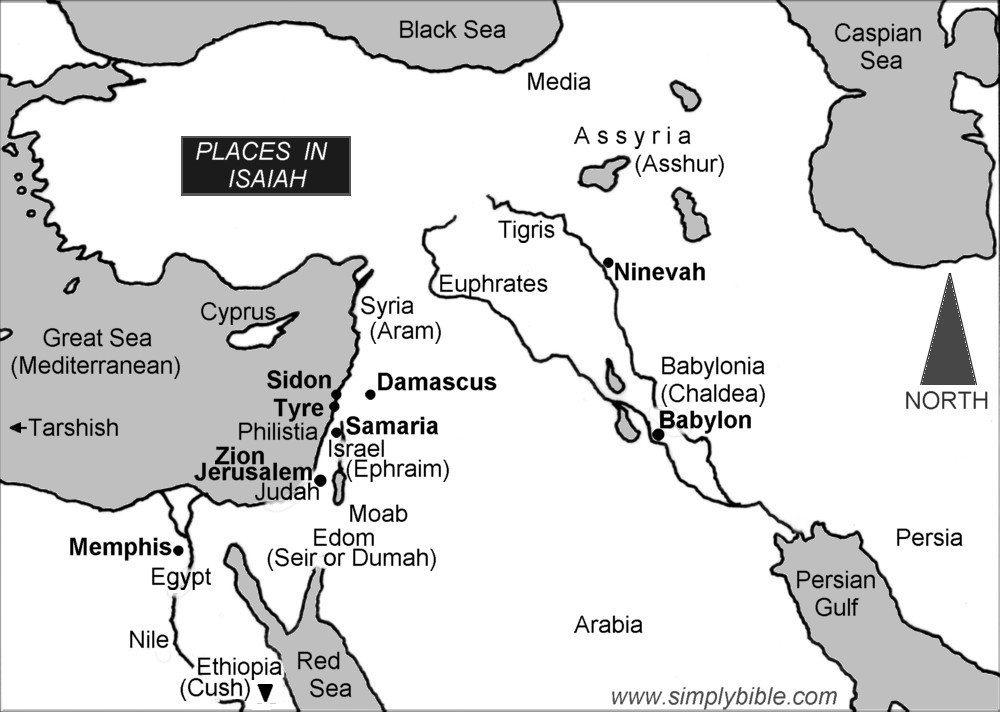 Isaiah 7-12
7:1-16 – Syria and Israel threaten Judah, ‘Immanuel’ child the sign of God’s protection.
7:17-8:8 – Isaiah’s child the sign of Assyria’s destruction of Israel, ‘shaving’ of Judah.
8:9-9:7 – The faithless stumble in darkness, light dawns from Galilee when child is born.
9:8-10:4 – God’s wrath against Israel
10:5-34 – Assyria condemned; a remnant of Israel will return and Judah will be protected.
Pattern of Judgment and Hope
Restoration
Rebellion
Repentance
Retribution
Isaiah Highlights
God sings a sad love song about His vineyard, Israel.
Chapter 5
Isaiah Highlights
Assyrian conquest of Israel foretold with child named “swift-spoil-speedy-prey.”
Chapter 8
Isaiah Highlights
God will remove jewelry and accessories of wealthy Jerusalem women.
Chapter 3
Isaiah Highlights
Draw from the springs of salvation! Give thanks to His great and holy name!
Chapter 12
Isaiah Highlights
The mountain of the house of the Lord, nations flow to it.
Chapter 2
Isaiah Highlights
A child will be born, and will sit on the throne of David, governing in peace forever.
Chapter 9
Isaiah Highlights
The virgin shall conceive and bear a son, Immanuel.
Chapter 7
Isaiah Highlights
”Come now, let us reason together says the Lord, though your sins be as scarlet, they will be as white as snow.”
Chapter 1
Isaiah Highlights
A shoot will spring from the stem of Jesse.
Chapter 11
Isaiah Highlights
Assyria condemned as God’s tool that became prideful.
Chapter 10
Isaiah Highlights
Isaiah sees God and is called to the prophetic work.
Chapter 6
Isaiah Highlights
In that day the Branch of the Lord will be beautiful and glorious…”
Chapter 4
Structure of Isaiah
Isaiah 1-39
Judgment
Isaiah 40-66
Hope
Book of Isaiah
Chapters 1-12
 Judgment and Hope for Judah and Jerusalem